Úvodní informace
Z0047 Geografie průmyslu a zemědělství
	- přednášející:	doc. RNDr. Antonín Věžník, CSc. (zemědělství)	
			RNDr. Ondřej Šerý, Ph.D. (průmysl)
	- cvičící:	Mgr. Jan Kučera (průmysl)
			Mgr. Martin Tomáš (zemědělství)

přednášky:	Út, Z4, 13:00 až 14:50 (zemědělství)
Čt, Z4, 14:00 až 15:50 (průmysl)
cvičení:	St, Z4, 12:00 až 13:50
			první polovina semestru průmysl, pak zemědělství

zakončení předmětu: zkouška
	- cvičení, písemný test, ústní zkouška
Z0047 Geografie průmyslu a zemědělství
Vznik a vývoj vědní disciplínygeografie průmyslu
24. září 2015
Z0047 Geografie průmyslu a zemědělství
Vznik geografie průmyslu
geografie průmyslu = geografie výroby
	- v počátcích nauka o průmyslových krajinách,
	- vztahy mezi průmyslovou krajinou a ostatními složkami krajiny,
	- studium zákonitostí a vývoje rozmístění průmyslu.

18. a 19. století – práce popisného charakteru
	- důraz na historický vývoj charakteristických rysů,
	- fyzickogeografické předpoklady (dostupnost nerostných surovin a zdrojů energií),
	- neexistoval žádný teoretický rámec oboru.

přelom 19. a 20. století – vznik geografie průmyslu jako vědní disciplíny
	- středověk: první práce popisující činnost různých řemeslných dílen a manufaktur,
	- vývoj podmíněn vlastním rozvojem průmyslu,
	- spíše historické práce: charakteristiky rozmístění a těžby surovin, první průmyslové závody,
	- už dříve vznikla geografie obyvatelstva a sídel, geografie zemědělství, dopravy atd.
Z0047 Geografie průmyslu a zemědělství
Lokalizační teorie
konec 19. století, neoklasické přístupy
	- hledání obecného modelu optimálního umístění jedné nebo více firem v prostoru
	- von Thünenova lokalizační teorie (1826), řešila zemědělství.

Wilhelm Launhardt (1882)
	- abstraktní model řešení lokalizace průmyslového podniku = lokalizační trojúhelník,
	- faktor dopravních nákladů,
	- trojúhelník = dva vrcholy jako místa těžby surovin + třetí vrchol místo spotřeby,
	- optimální umístění podniku v těžišti trojúhelníku.
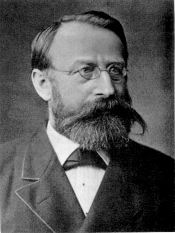 Z0047 Geografie průmyslu a zemědělství
Lokalizační teorie
Alfred Weber (1909)
	- minimalizace nákladů, rovněž důraz na přepravní náklady,
	- doplnil náklady na pracovní sílu a aglomerační výhody,
	- rozlišení různých druhů přepravovaných materiálů; materiálový index = množství vstupních surovin připadajících na 1 tunu výrobku
	- lokalizační faktory všeobecné (všechna odvětví) a speciální (jen pro určitá odvětví)
	- všeobecné faktory: regionální = vztah mezi ek. subjektem a geogr. prostředím,
                                     aglomerační = vzájemné působení ek. subjektů
	- věcné hledisko: přírodně-technické faktory
			  společensko-kulturní faktory
	- místo s nejmenšími náklady = optimální místo, nebere v úvahu poptávku ani konkurenci
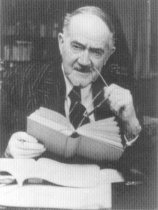 Z0047 Geografie průmyslu a zemědělství
Lokalizační teorie
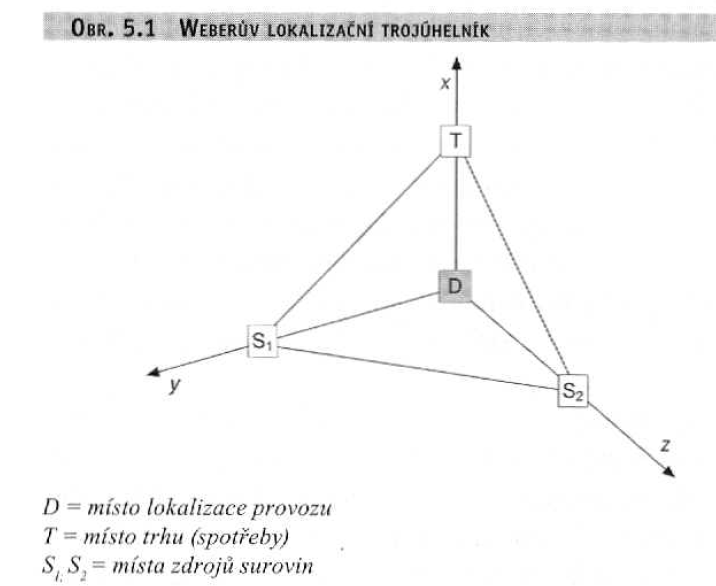 Z0047 Geografie průmyslu a zemědělství
Lokalizační teorie
August Lösch (1940)
	- hlavní faktor firem: maximalizace zisku,
	- rozpracoval Christallerovu teorii centrálních míst, aplikoval ji na rozmístění průmyslu,
	- vzájemná interakce firmy a okolního prostředí,
	- podnik působí zpětně na okolní prostředí (okolní podniky),
	- „ekonomická krajina“

Walter Isard (1956)
	- faktor dopravních nákladů a lokalizační trojúhelník,
	- dopravní vstup = pohyb jednotky hmotnosti na jednotku vzdálenosti,
	- využití rozvíjející se počítačové techniky a uplatnění matematicko-ekonomických modelů.

E. M. Hoover (40. léta)
	- dopravní náklady,
	- náklady terminálu = skladování a manipulace v dopravních terminálech, konstantní,
	- tranzitní náklady = mění se s ohledem na délku cesty
Z0047 Geografie průmyslu a zemědělství
Teorie růstových pólů
François Perroux (1961)
	- teorie pólů růstu = teorie polarizovaného rozvoje,
	- hnací odvětví = rychle se rozvíjející odvětví; dominují velké, neustále se rozvíjející inovující firmy, vysílají silné rozvojové impulzy do svého okolí
	- hnaná odvětví,
	- póly růstu = jednotky, které rozsahem produkce převyšují výrobu ostatních firem v okolí; předurčené sehrávat vedoucí roli v ekonomice regionu 

J. Boudeville (60. léta)
	- teorie růstových center a růstových os
	- růstové centrum = pól růstu = soubor dynamických a vzájemně intenzivně propojených odvětví, soustředěno kolem odvětví hnacího
Z0047 Geografie průmyslu a zemědělství
Behaviorální přístup
60. léta 20. století, po vlně kvantitativní revoluce
	- při lokalizaci hraje významnou roli subjektivní rozhodování řídících pracovníků

H. A. Simon
	- „optimizer“ (homo economicus) = optimálně ekonomicky se chovající člověk,
	- „satisficer“ = ekvivalent v reálném světě.
	- řídící pracovníci mají rozhodovací pravomoci a měli by se chovat optimálně, ale chovají se subjektivně (subjektivně uspokojivě) = omezená racionalita.

A. R. Pred
	- informace jako základní lokalizační faktor
Z0047 Geografie průmyslu a zemědělství
Behaviorální přístup
D. N. Smith (1981)
	- teorie ziskových rozpětí
	- hlavní faktory: zisk firmy, dopravní a další výrobní náklady
	- oblast, kde firma dosahuje zisku, ohraničena hranicemi rentability
	- firma nevybere optimální umístění (maximalizace zisku, minimalizace nákladů), musí být ale umístěna mezi okraji rentability
Z0047 Geografie průmyslu a zemědělství
Antropogeografická (krajinná) škola
50. léta 20. století
	- zohlednění neekonomických požadavků, člověk jako bytost s nejen ekonomickým chováním
	- končí léta obecné akceptace rozvoje průmyslu a masivní industrializace; průmysl má i negativní dopady na krajinu, znečišťuje životní prostředí
	
	- průmyslová krajina jako důsledek vzájemného vztahu a působení člověka na přírodu a přírody na člověka
	- odklon od geografického determinismu
Z0047 Geografie průmyslu a zemědělství
Teorie územně-výrobního komplexu
N. N. Kolosovsky (1958)
	- ekonomický útvar navzájem podmíněných průmyslových závodů v jednom středisku nebo regionu, 
	- princip technologické návaznosti výrob (např.: černé uhlí – černá metalurgie nebo ropa – petrochemie),
	- surovinové zdroje a dopravní náklady,
	- plánování lokalizace na národní a regionální úrovni.

	- průmyslové komplexy i v západní Evropě a Severní Americe,
	- prostředek optimálního rozmístění výrobních sil a dalšího ekonomického rozvoje.
Z0047 Geografie průmyslu a zemědělství
Koncentrace firem
Alfred Marshall (přelom 19. a 20. století)
	- setrvačnost v lokalitě (průmysl na vybraném místě dlouho zůstane), 
	- koncentrační tendence.

G. Becattini (1978, 1986)
	- koncept průmyslových okrsků,
	- územní koncentrace firem zejména malé a střední velikosti, vyrábí zboží či poskytují služby funkčně spojené s hlavní výrobní aktivitou

M. A. Porter a Michael Enright (90. léta 20. století)
	- teorie clusteru (klastru),
	- klastr = sektorová a geografická koncentrace podniků vyrábějících a prodávajících sortiment souvisejících nebo se doplňujících produktů,
	- stejné problémy, stejné příležitosti

A. Markusen (1996)
	- „teorie lepkavých míst“ (sticky place),
	- průmyslové okrsky jako atraktivní místa pro nové i stávající firmy
Z0047 Geografie průmyslu a zemědělství
Koncentrace firem
„třetí Itálie“
	- italští ekonomové Bagnasco, Becattini a Brusco, 
	- způsob organizace (struktury) výroby, fungování trhu práce, aktivity místních institucí v regionech severní Itálie (Toskánsko, Emilia-Romagna, Veneto),
	- nepatří mezi tradiční průmyslové oblasti, po válce etapa rychlého hospodářského růstu
	- průmyslová produkce specializovaných malých a středních podniků,
	- pospolitost místních komunit, pocit sounáležitosti s místní kulturou a tradiční hodnoty místních obyvatel

úspěšné výrobní okrsky
	- Bádensko-Württembersko,
	- okolí francouzského Lyonu,
	- kalifornský Hollywood,
	- Silicon Valley,
	- soustředění inovačních firem podél silnice
	číslo 128 kolem Bostonu.
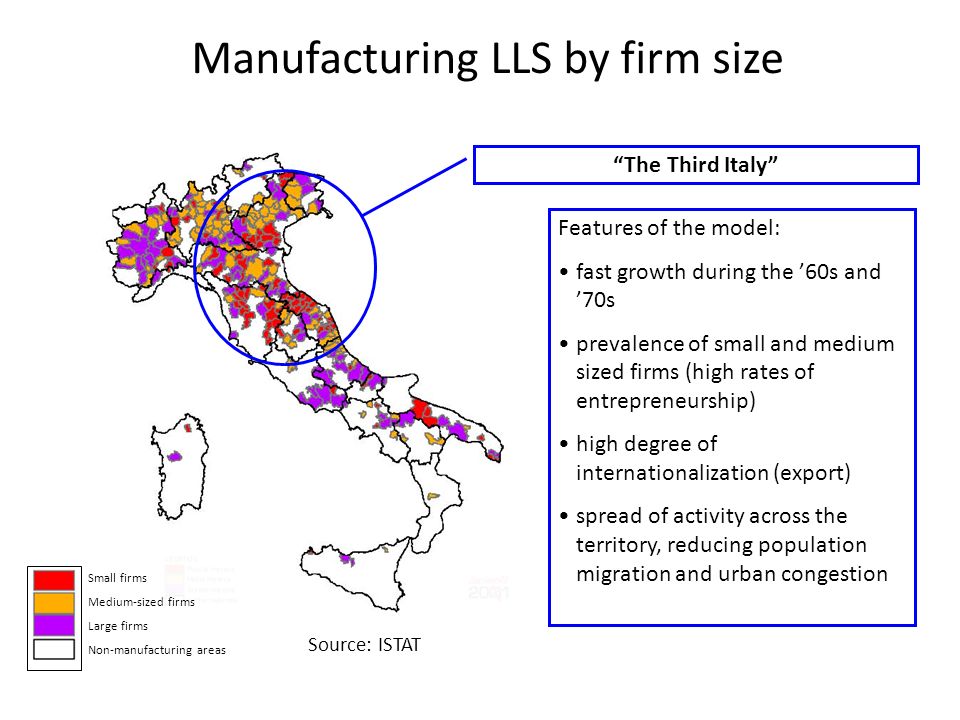 Z0047 Geografie průmyslu a zemědělství
Teorie výrobních(produkčních) cyklů
Raymond Vernon (1966)
	- jednotlivé regiony různě disponovány pro výrobu určitého produktu v závislosti na jeho životním cyklu (zralosti)
	- nový výrobek, zralý výrobek, standardní výrobek
	- z nejvyspělejších zemí na periferii
	- role vědy, výzkumu, marketingu vs. rutinní pracovní síly
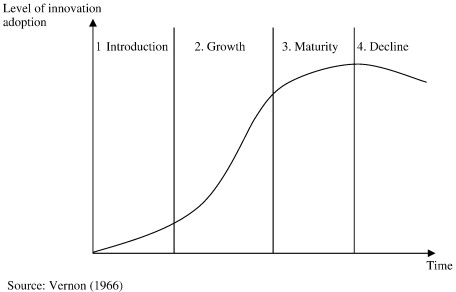 Z0047 Geografie průmyslu a zemědělství
Teorie prostorových děleb práce
= Spatial Divisions of Labour
	- Doreen Massey (1984, rev. 1995)
	- prostor je třeba chápat v pojmech relací/vztahů spojených s určitou mocí (podřízenost/nadřízenost)
	- dělba práce mezi regiony v rámci jednoho odvětví
	- prostorové rozmístění jednotlivých částí výroby MNCs
	- katedrála v poušti (cathedrals in the desert) = izolovanost poboček bez vazeb na místní ekonomiku, technologicky vyspělejší oproti okolí
	- deskilling = omezování tvůrčí činnosti
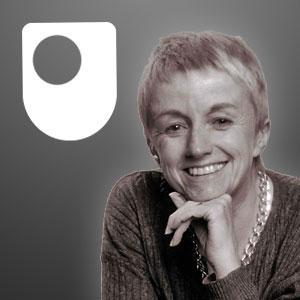 Z0047 Geografie průmyslu a zemědělství
Globální produkční sítě
= Global Production Networks (GPN)
	- vztahy mezi firmami, dodavatelé x odběratelé
	- pozice konkrétní firmy ve struktuře
	- silová asymetrie, MNCs si určují své dodavatele
	- globální dodavatelé, dodavatelé I. a II. úrovně, lokální dodavatelé III. úrovně
	- pozici je možné změnit
	- Pavlínek a Ženka (2011), up-grading v průmyslových firmách
Z0047 Geografie průmyslu a zemědělství
Koncept zakořenění
zakořenění (embeddedness)
	- sociologické práce Marka Granovettera a Harissona Whita
	- jednotlivec, firma či jiná instance zapojeni do sítí
	- kvantitativní (počet kontaktů) a kvalitativní hledisko
	- zakořeněné = udržitelné, dlouhodobé
	- nezakořeněné = disembeddedness
	- příklad zahraničních investic
Z0047 Geografie průmyslu a zemědělství
Česká geografie průmyslu
má kratší tradici než ve světě
	- ekonomická geografie v minulosti poměrně málo zastoupena na vysokoškolských pracovištích,
	- dlouho nebyla samostatnou vědní disciplínou,
	- K. Ivanička (1958): „Predmet, metódy a vývinové smery geografie priemyslu“,
	- vliv společenských změn v Československu po druhé světové válce,
	- vliv sovětských přístupů (rajónování, územně-výrobní komplexy),
	- vztah československé a polské geografie.

60. léta – vypracování nového národního atlasu ČSSR
	- 58 map s průmyslovou tematikou,
	- periodika a sborníky s tematikou geografie průmyslu,
	- M. Blažek, M. Střída, J. Mareš

Katedra geografie Pedagogické fakulty v Plzni – středisko geografie průmyslu
	- L. Mištera (1963): Geografie závodů,
	- 1967: Ekonomicko-geografické vztahy v Západočeských geografických závodech.
Z0047 Geografie průmyslu a zemědělství
Česká geografie průmyslu
geografie průmyslu na dalších VŠ, tvorba učebních textů a skript
	- Univerzita Karlova v Praze: J. Brinke (1967): Úvod do geografie průmyslu,
	- VŠE v Praze: M. Blažek, L. Skokan

70. léta 20. století
	- regionalizace průmyslu: průmyslový region = území tvořené jádrem (jedna nebo několik obcí s průmyslem) a širším zázemím jádra, spojeným s ním dojížďkou pracovníků do průmyslu,
	- dojížďka zaměstnanců do průmyslových závodů,
	- metodika studia vlivu průmyslu na životní prostředí,
	- potenciál průmyslové výroby pro regionální rozvoj.

po roce 1989
	- analýza probíhajícího transformačního procesu ekonomiky,
	- Univerzita Karlova v Praze: L. Krajíček (surovinová základna), L. Kopačka (strukturální změny), D. Uhlíř (internacionalizace a restrukturalizace)
Z0047 Geografie průmyslu a zemědělství
Česká geografie průmyslu
2. polovina 90. let – transformace českého průmyslu
	- Masarykova univerzita: změny v územní a odvětvové struktuře, dopady privatizace
	- přímé zahraniční investice
	- změny v průmyslu a jejich vliv na rozvoj měst a regionů
	- V. Toušek, M. Viturka, J. Kunc, P. Tonev, M. Vančura

přímé zahraniční investice, automobilový průmysl
	- kritický pohled na PZI,
	- autoprůmysl jako základní stavební kámen české a středoevropské ekonomiky,
	- P. Pavlínek, J. Ženka

současní geografové průmyslu (či částečně se zabývající)
	- Univerzita Karlova v Praze: P. Pavlínek, J. Blažek, L. Kopačka
	- Masarykova univerzita, Brno: V. Toušek, M. Viturka, J. Kunc, P. Tonev
	- Ostravská univerzita v Ostravě: J. Ženka, P. Rumpel
	- Univerzita Palackého v Olomouci: Z. Szczyrba
	- Jihočeská univerzita v ČB: M. Vančura, D. Popjaková
	- Západočeská univerzita v Plzni: J. Dokoupil, M. Rousová
	- Univerzita Jana Evangelisty Purkyně v Ústí nad Labem: J. Koutský, R. Wokoun
Z0047 Geografie průmyslu a zemědělství
Klasifikace
24. září 2015
Z0047 Geografie průmyslu a zemědělství
Odvětvová struktura
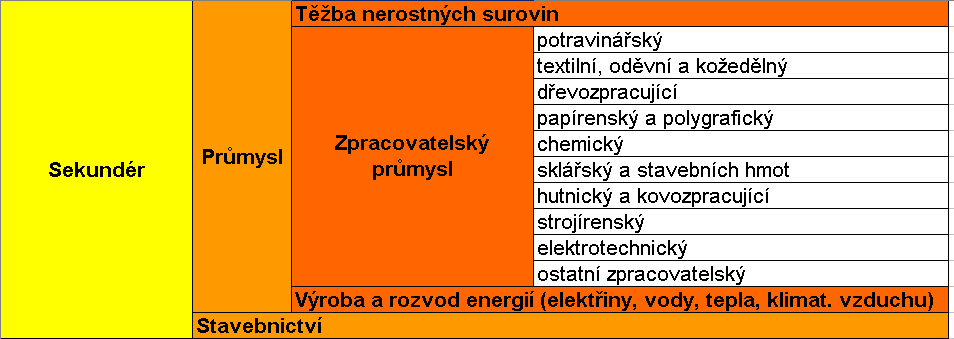 Klasifikace
JKONH = jednotná klasifikace odvětví národního hospodářství, do 1993
	OKEČ = Odvětvová klasifikace ekonomických činností, 1994 až 2007
	CZ-NACE = Klasifikace ekonomických činností, od 2008
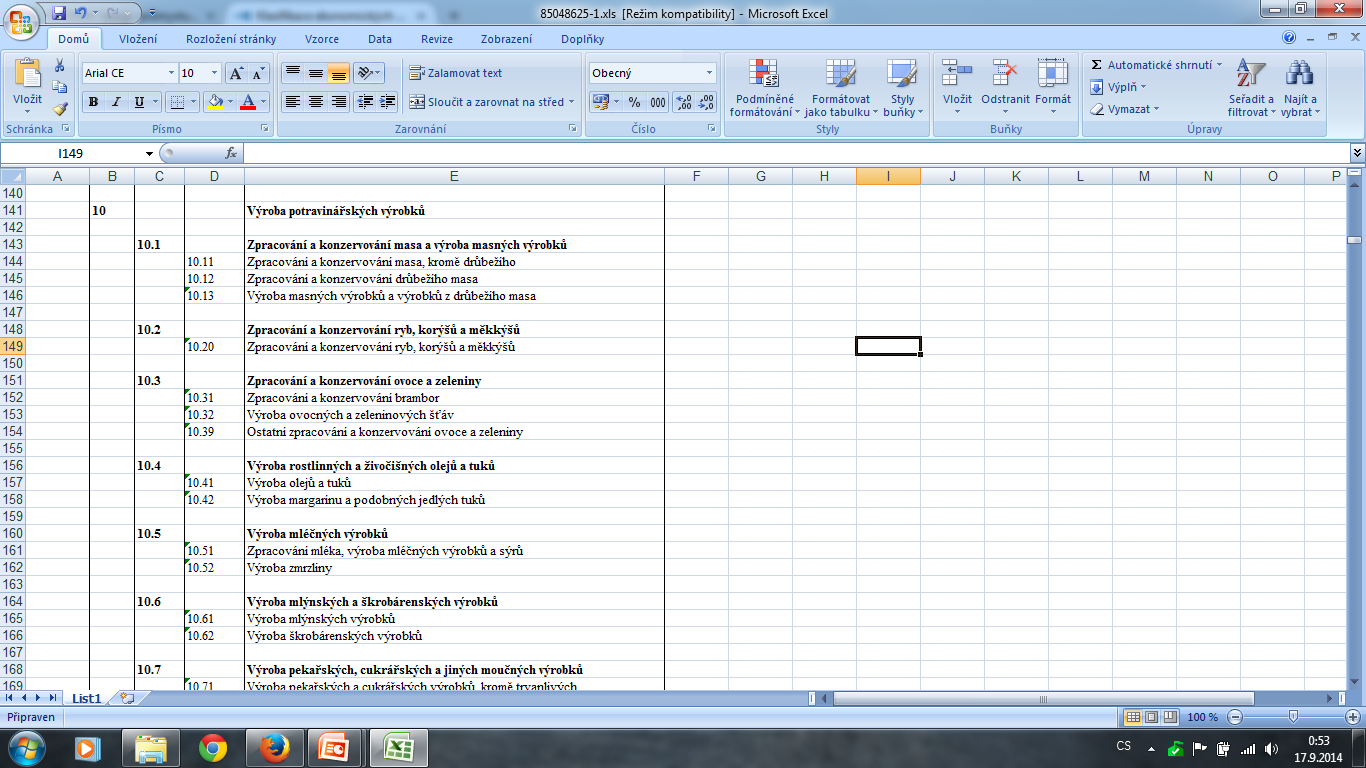 Z0047 Geografie průmyslu a zemědělství
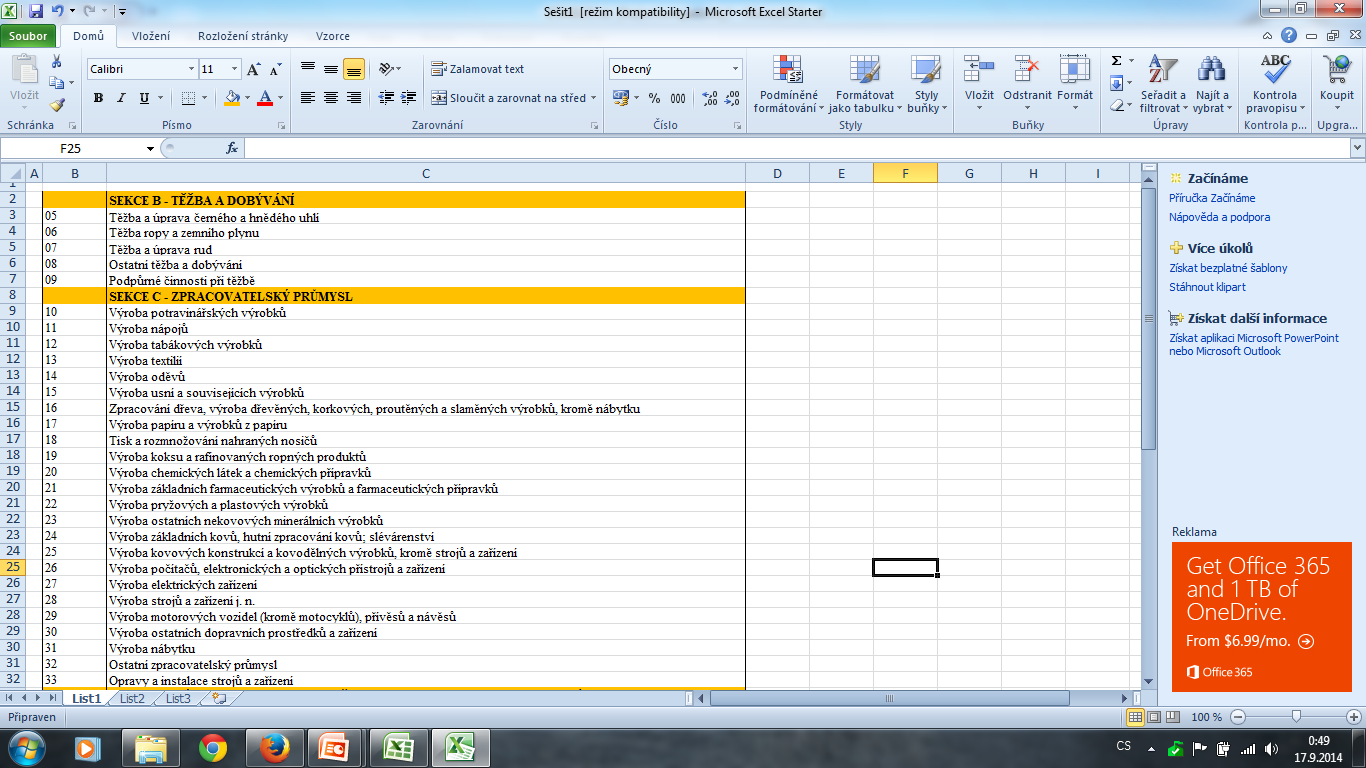 Z0047 Geografie průmyslu a zemědělství
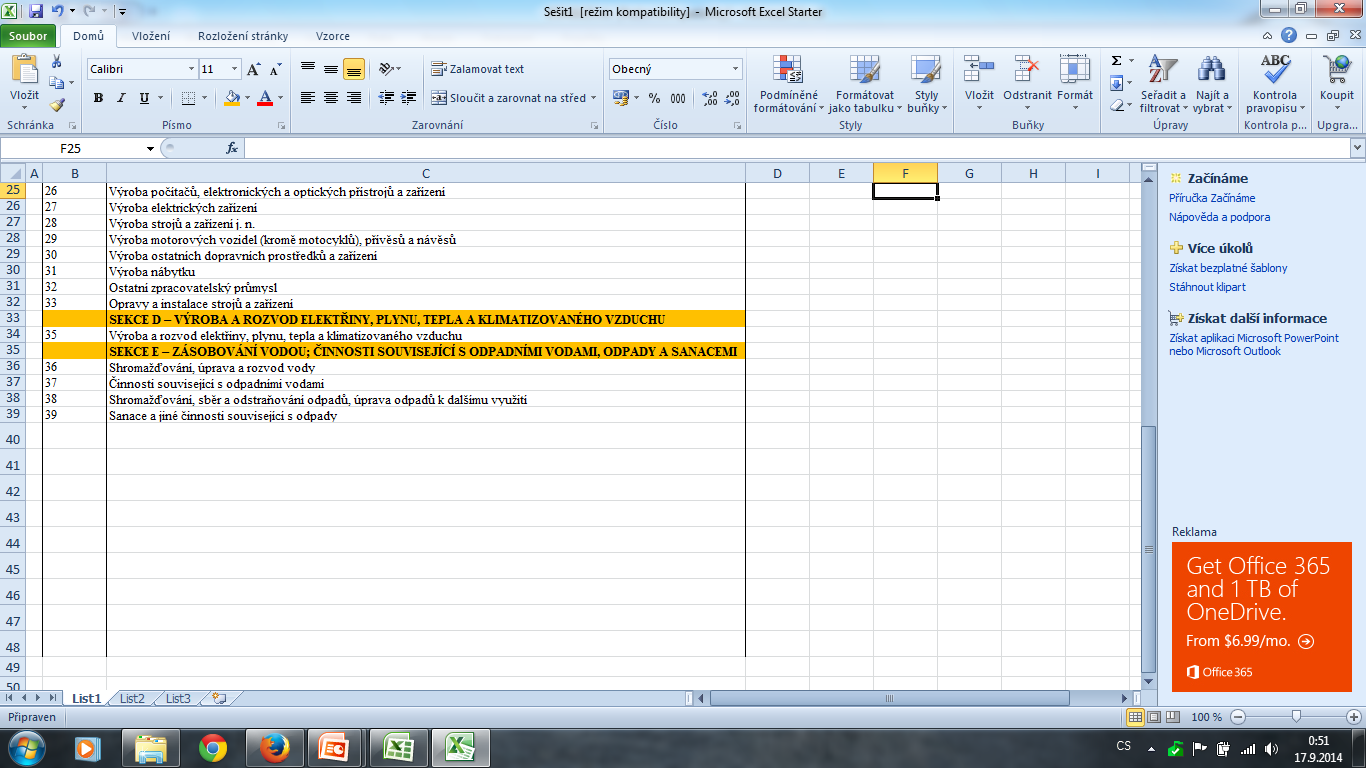 Z0047 Geografie průmyslu a zemědělství